Present tense of tener and venir
The verbs tener (to have) and venir (to come) are frequently used. Since most of their forms are irregular, you will have to learn each one individually.
© by Vista Higher Learning, Inc. All rights reserved.
3.4-1
Present tense of tener and venir
Present tense of tener and venir
tener
venir
© by Vista Higher Learning, Inc. All rights reserved.
3.4-2
Present tense of tener and venir
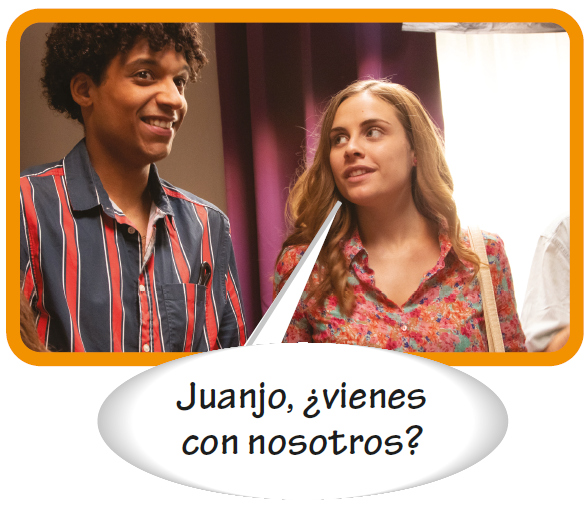 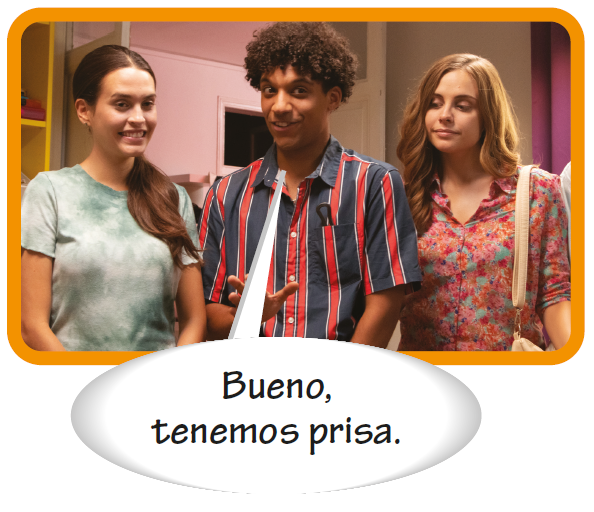 © by Vista Higher Learning, Inc. All rights reserved.
3.4-3
Present tense of tener and venir
Note that the yo forms are irregular:
© by Vista Higher Learning, Inc. All rights reserved.
3.4-4
Present tense of tener and venir
The nosotros and vosotros forms are regular:
© by Vista Higher Learning, Inc. All rights reserved.
3.4-5
Present tense of tener and venir
In the tú, Ud./él/ella, and Uds./ellos/ellas forms, the e of the stem changes to ie as shown.
© by Vista Higher Learning, Inc. All rights reserved.
3.4-6
Present tense of tener and venir
Expressions with tener
In certain expressions, Spanish uses the construction tener + [noun] instead of ser or estar to express the English equivalent
to be + [adjective].
© by Vista Higher Learning, Inc. All rights reserved.
3.4-7
Present tense of tener and venir
Expressions with tener (cont’d)
Common expressions with tener
© by Vista Higher Learning, Inc. All rights reserved.
3.4-8
Present tense of tener and venir
Expressions with tener (cont’d)
To express an obligation, use tener que (to have to) + [infinitive].
© by Vista Higher Learning, Inc. All rights reserved.
3.4-9
Present tense of tener and venir
Expressions with tener (cont’d)
To ask people if they feel like doing something, use tener ganas de (to feel like) + [infinitive].
© by Vista Higher Learning, Inc. All rights reserved.
3.4-10